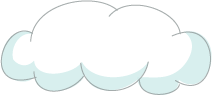 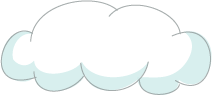 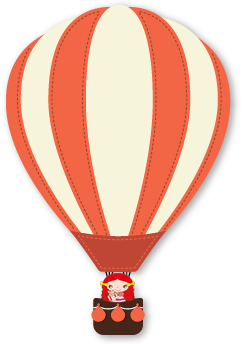 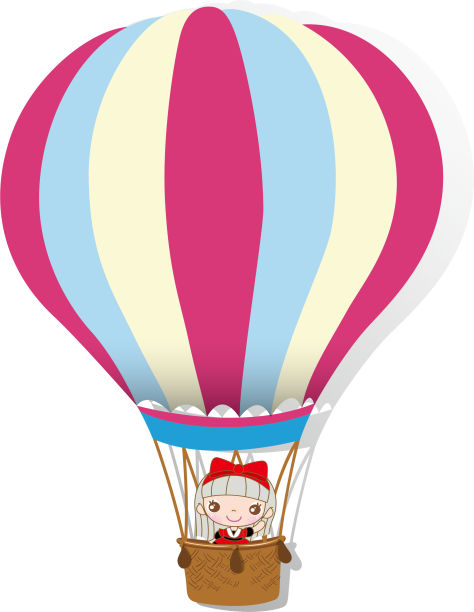 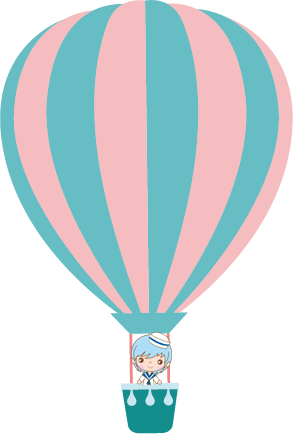 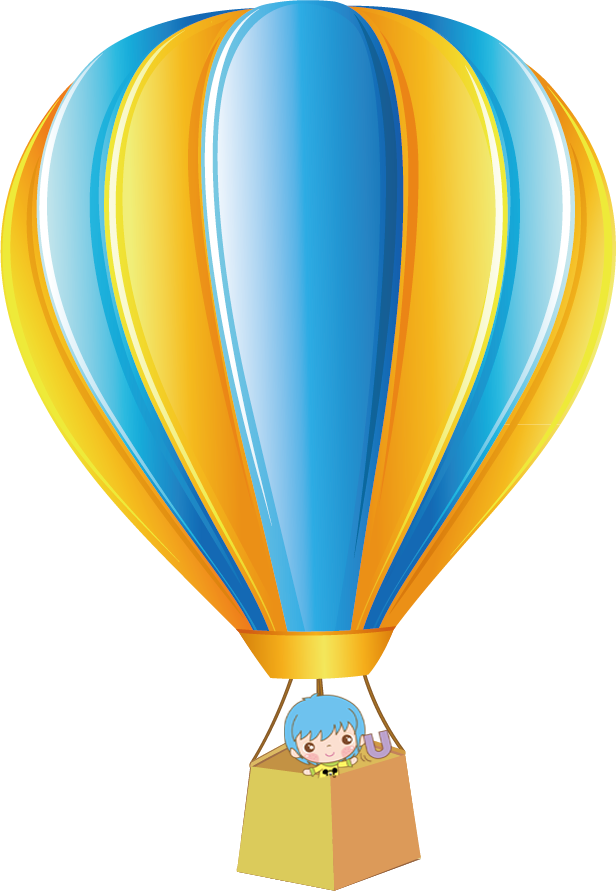 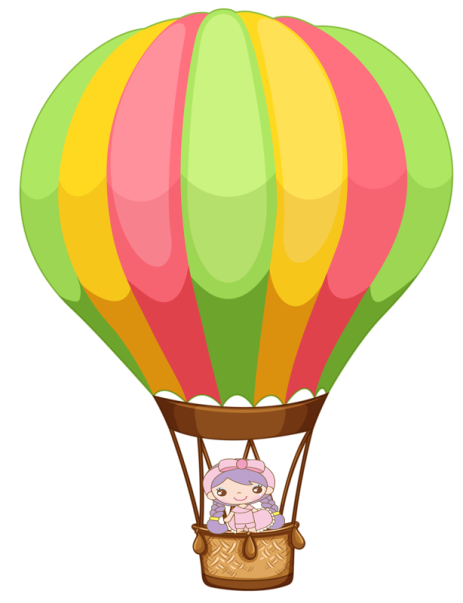 Ad Thắng
Ad Nhật
Các Mem
Ban Q.Trị
LinDa
ĐI DU LỊCH NÀO ^^
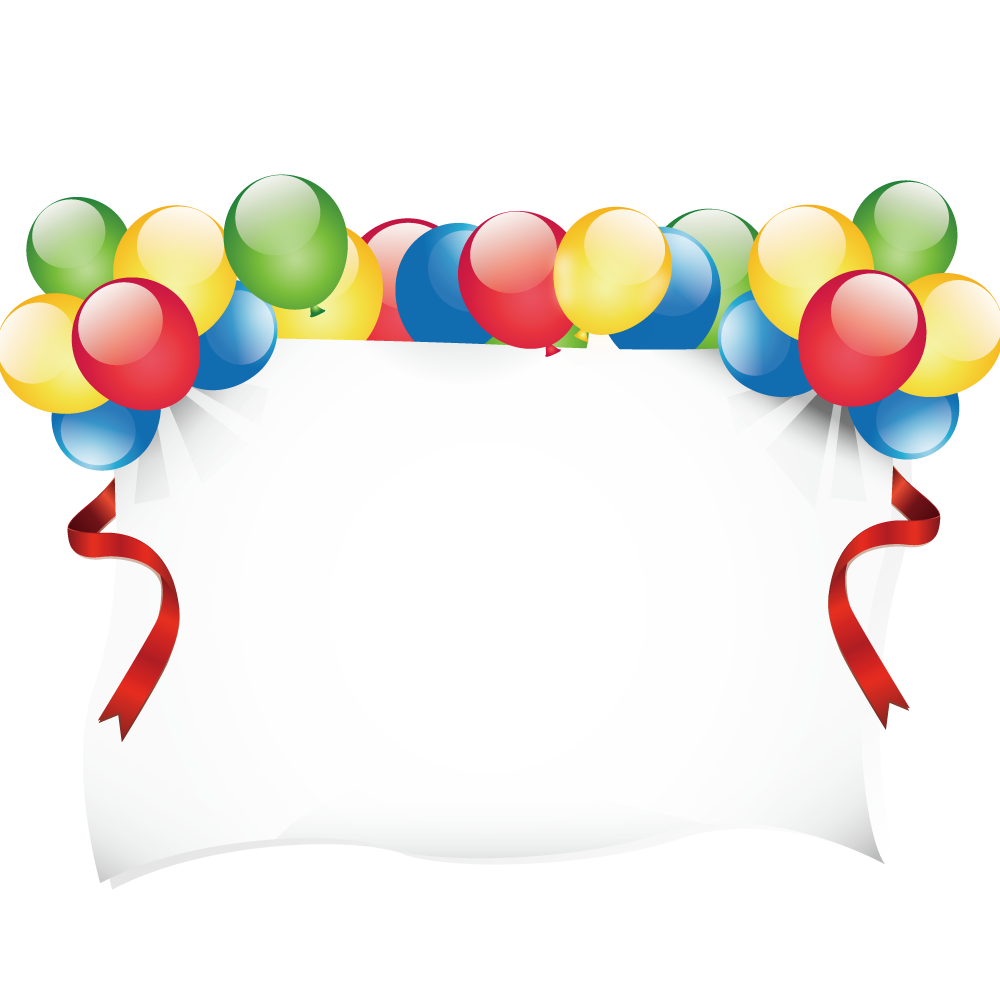 CHỖ NÀY NHẬP CÂU HỎI ^^
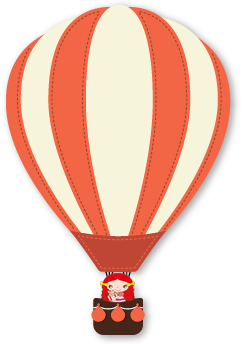 Câu trả lời đây nhé ^^
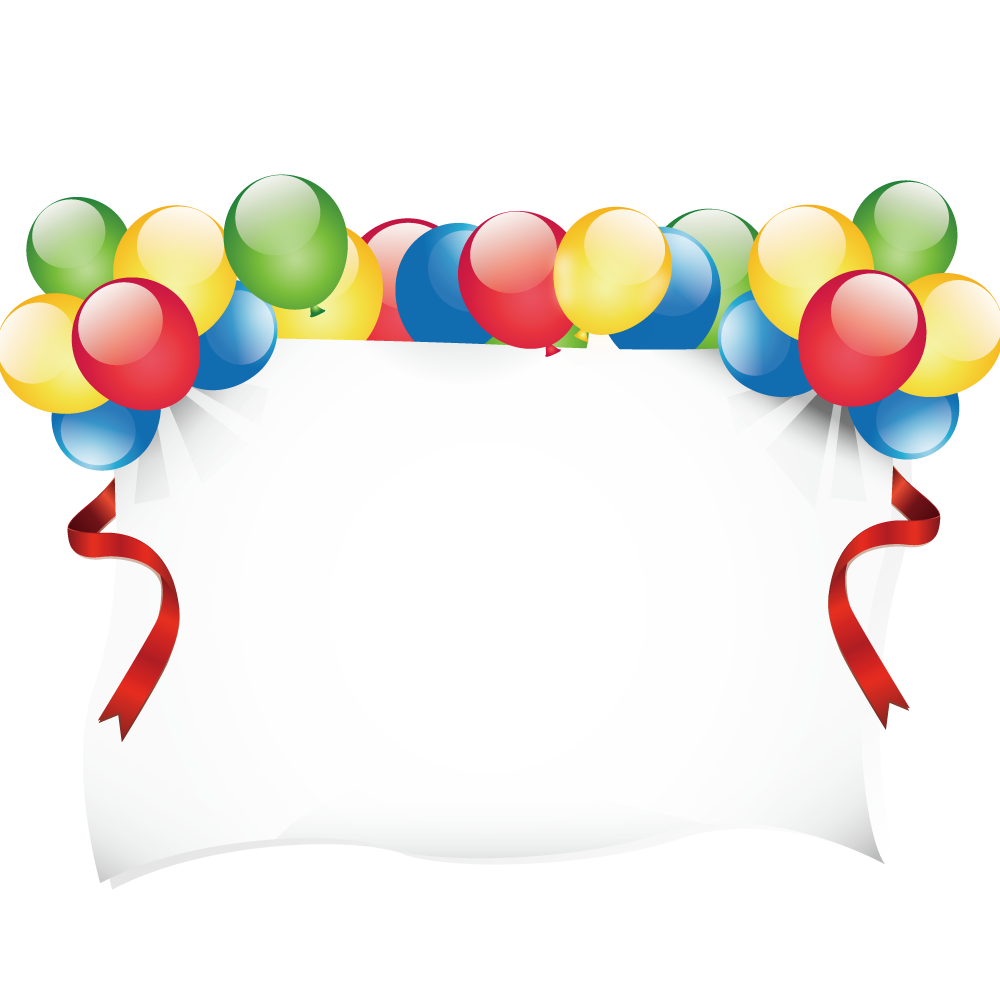 CHỖ NÀY NHẬP CÂU HỎI ^^
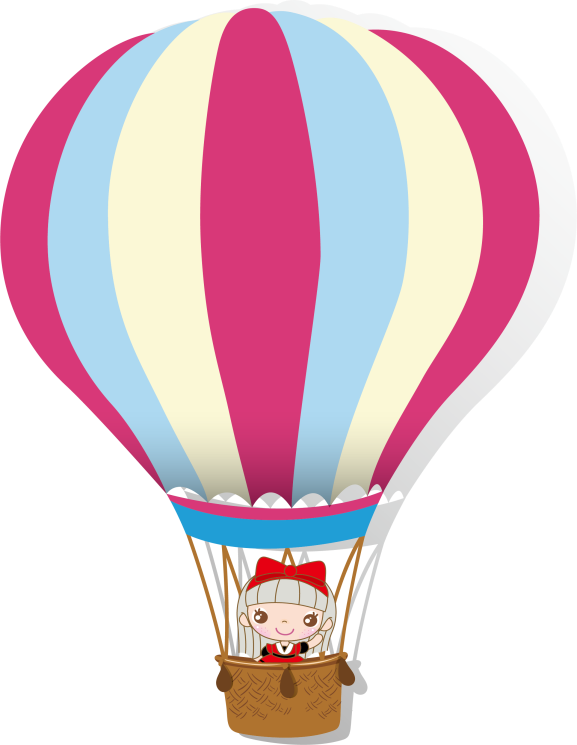 Câu trả lời đây nhé ^^
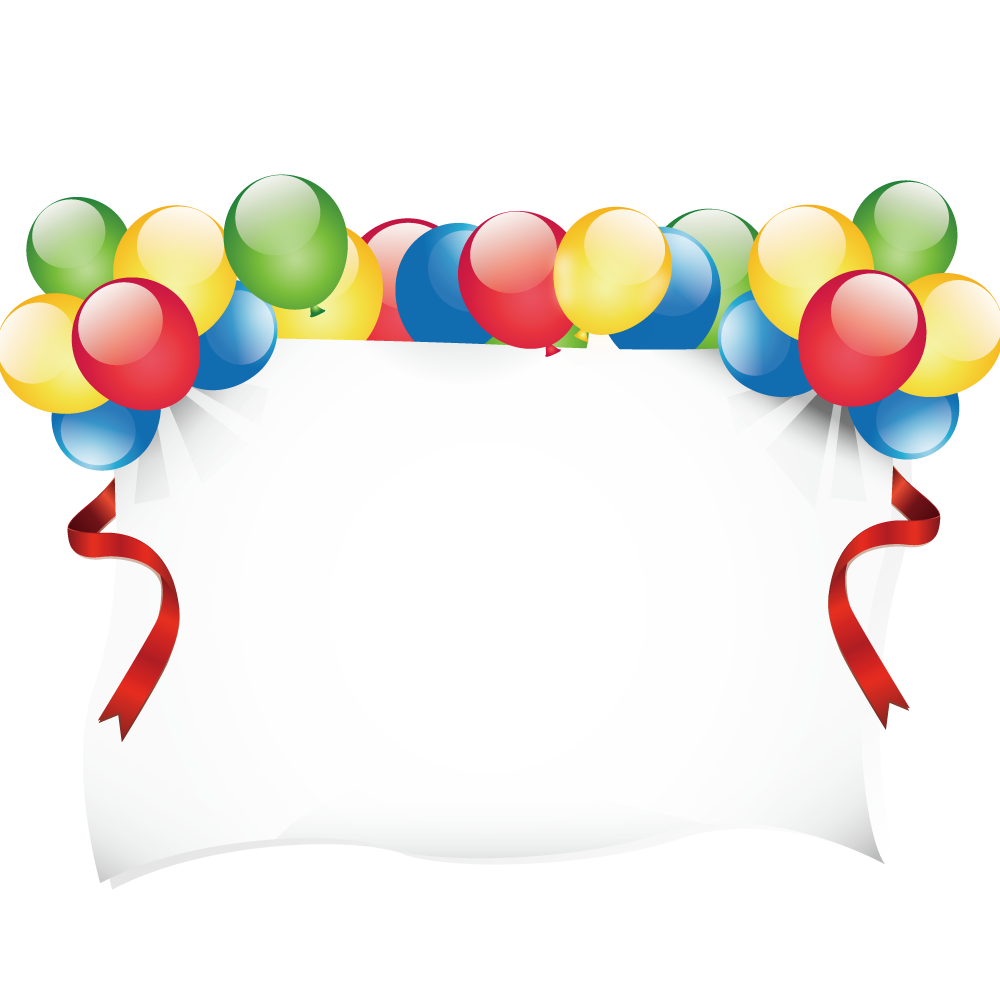 CHỖ NÀY NHẬP CÂU HỎI ^^
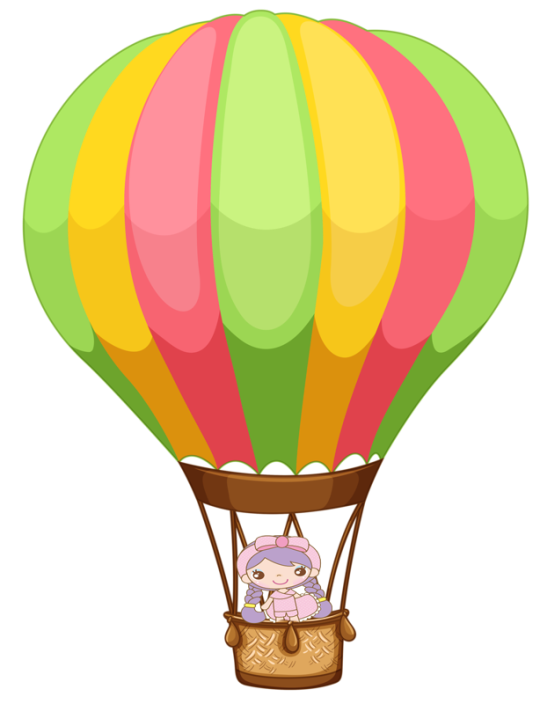 Câu trả lời đây nhé ^^
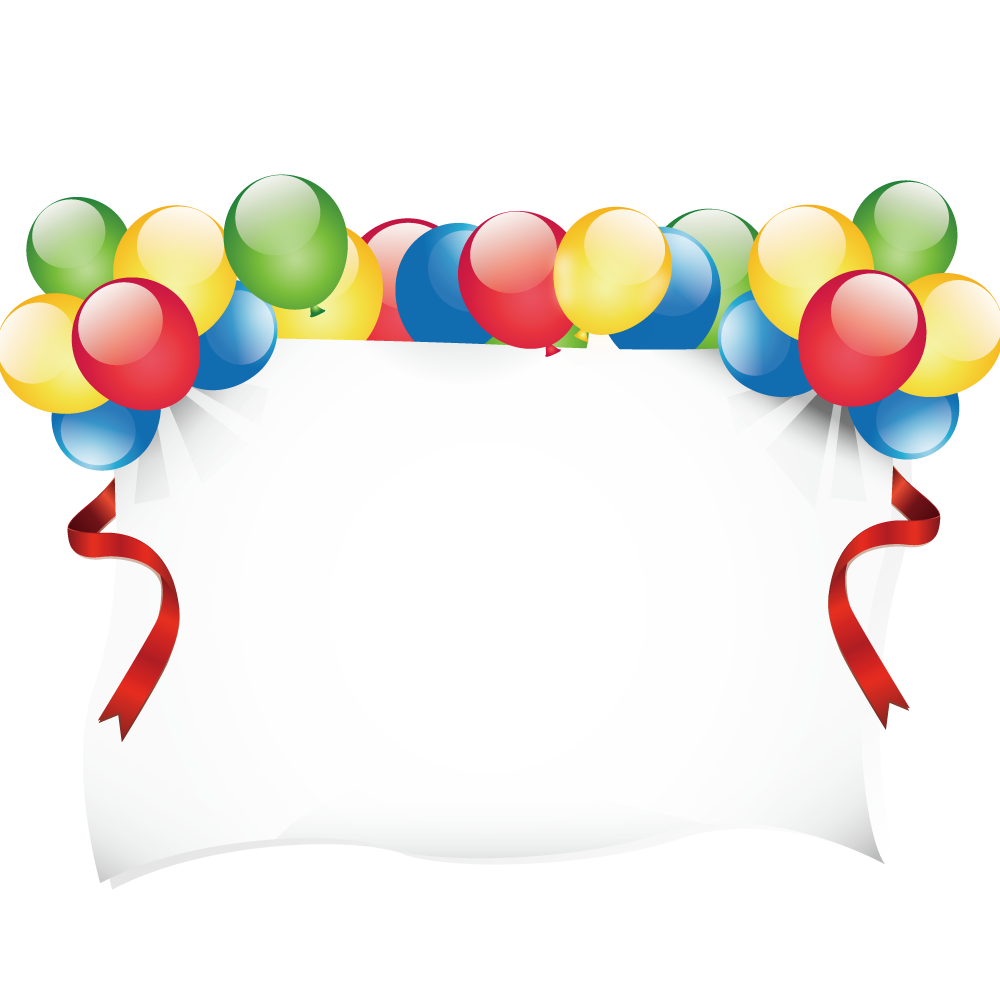 CHỖ NÀY NHẬP CÂU HỎI ^^
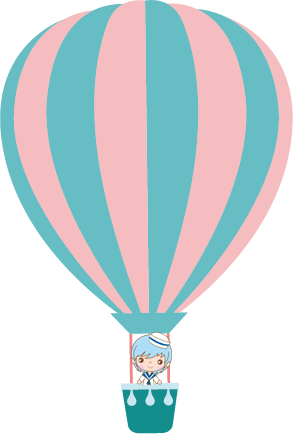 Câu trả lời đây nhé ^^
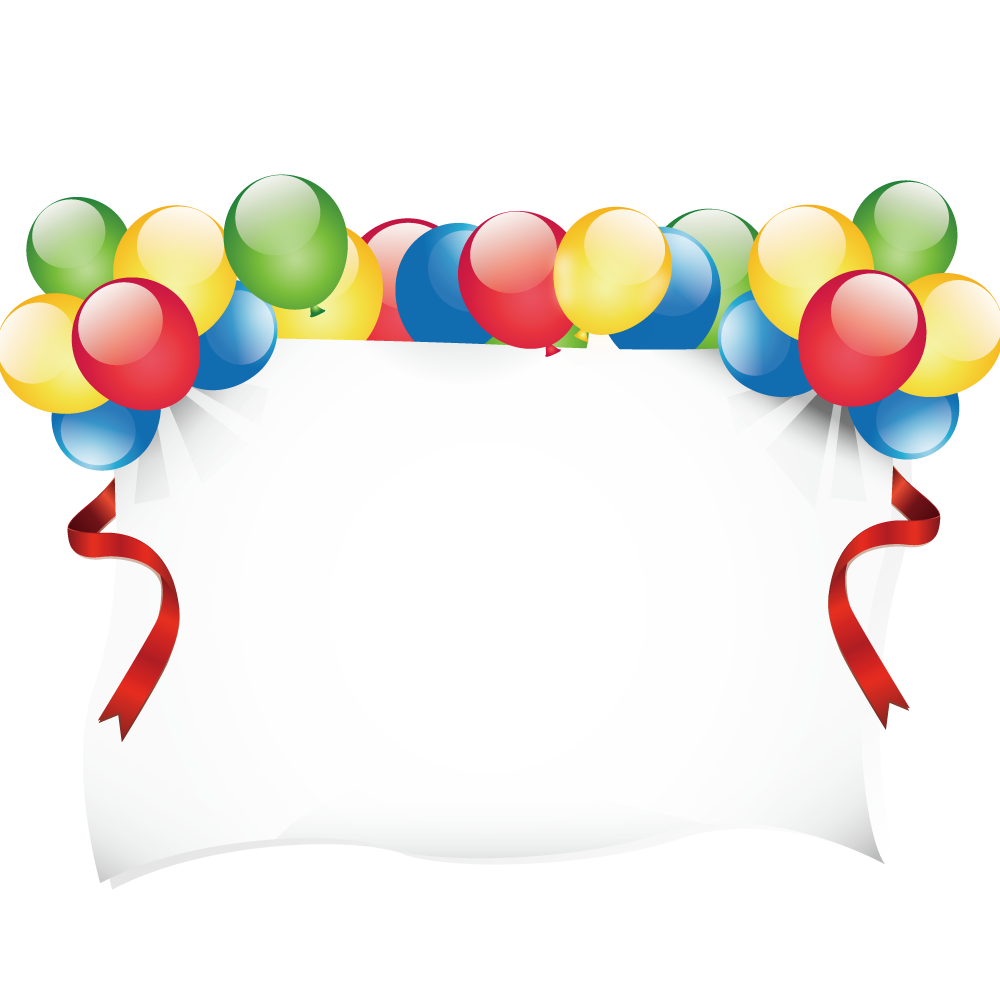 CHỖ NÀY NHẬP CÂU HỎI ^^
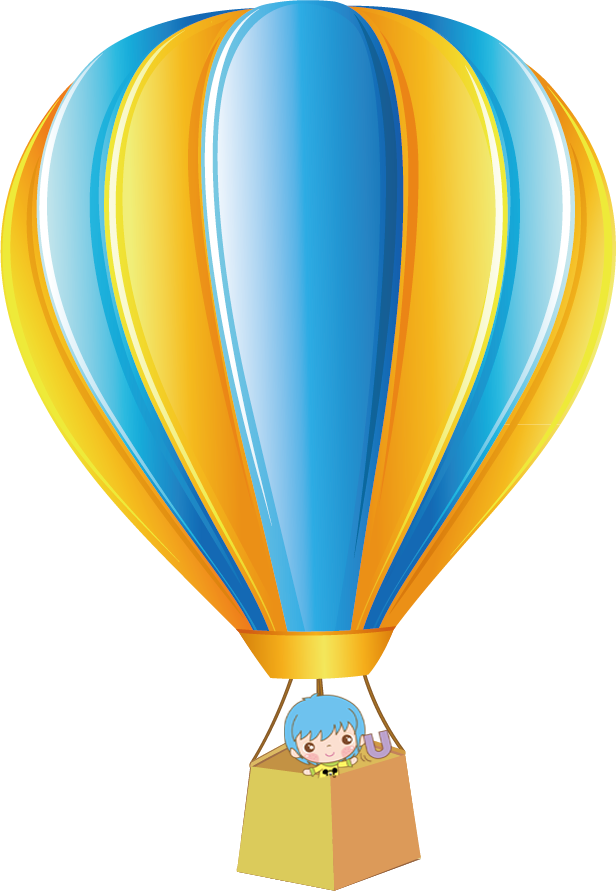 Câu trả lời đây nhé ^^
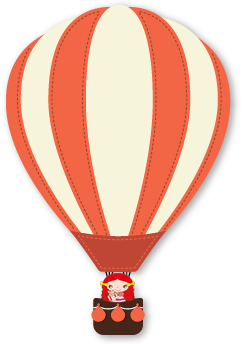 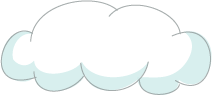 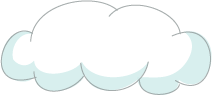 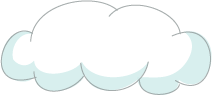 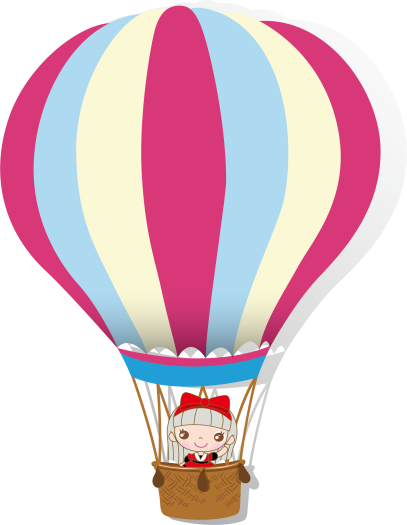 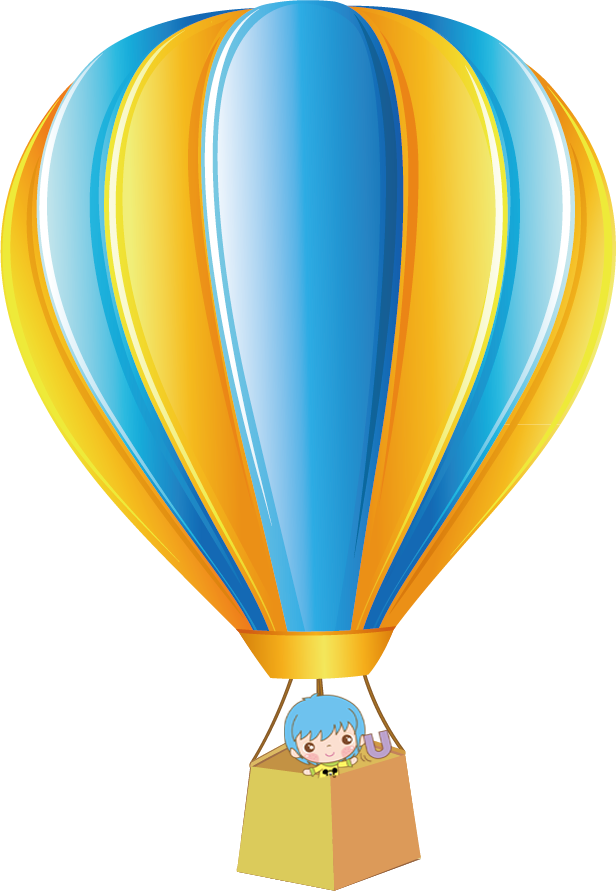 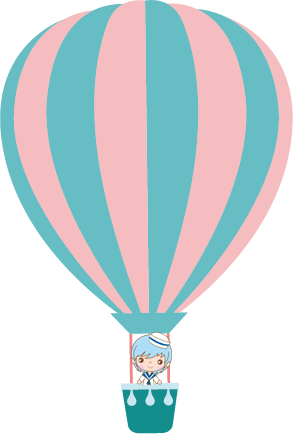 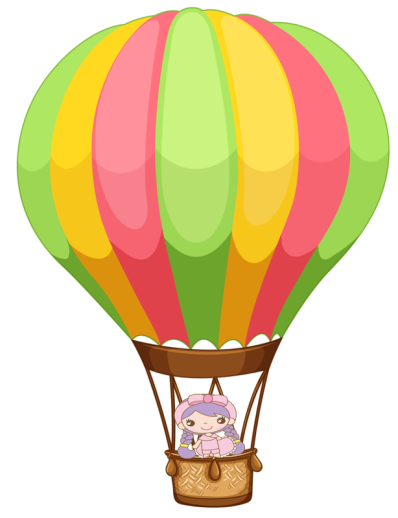 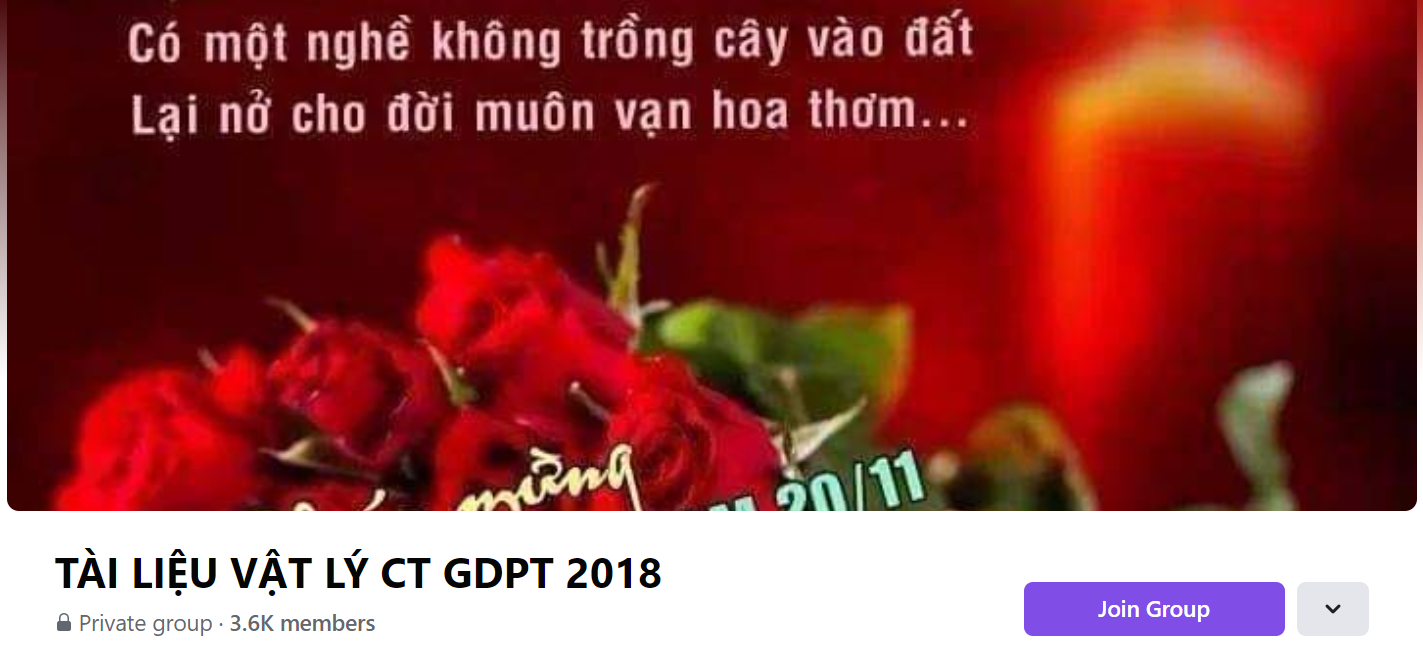 SƯU TẦM: ĐOÀN VĂN DOANH, NAM TRỰC, NAM ĐỊNH
LINK NHÓM DÀNH CHO GV BỘ MÔN VẬT LÝ TRAO ĐỔI TÀI LIỆU VÀ CHUYÊN MÔN CT 2018
https://www.facebook.com/groups/299257004355186